Як чорне зробити дзеркальним
Роботу виконав:
Ремзі Сеїтосманов, учень 7 класу
Крюківщинського ліцею «Лідер»
 
Науковий керівник:
Айдер Сеїтосманов, 
експерт SALAR International
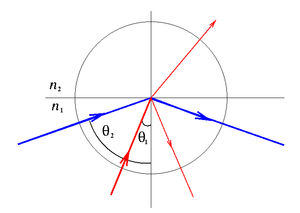 Актуальність
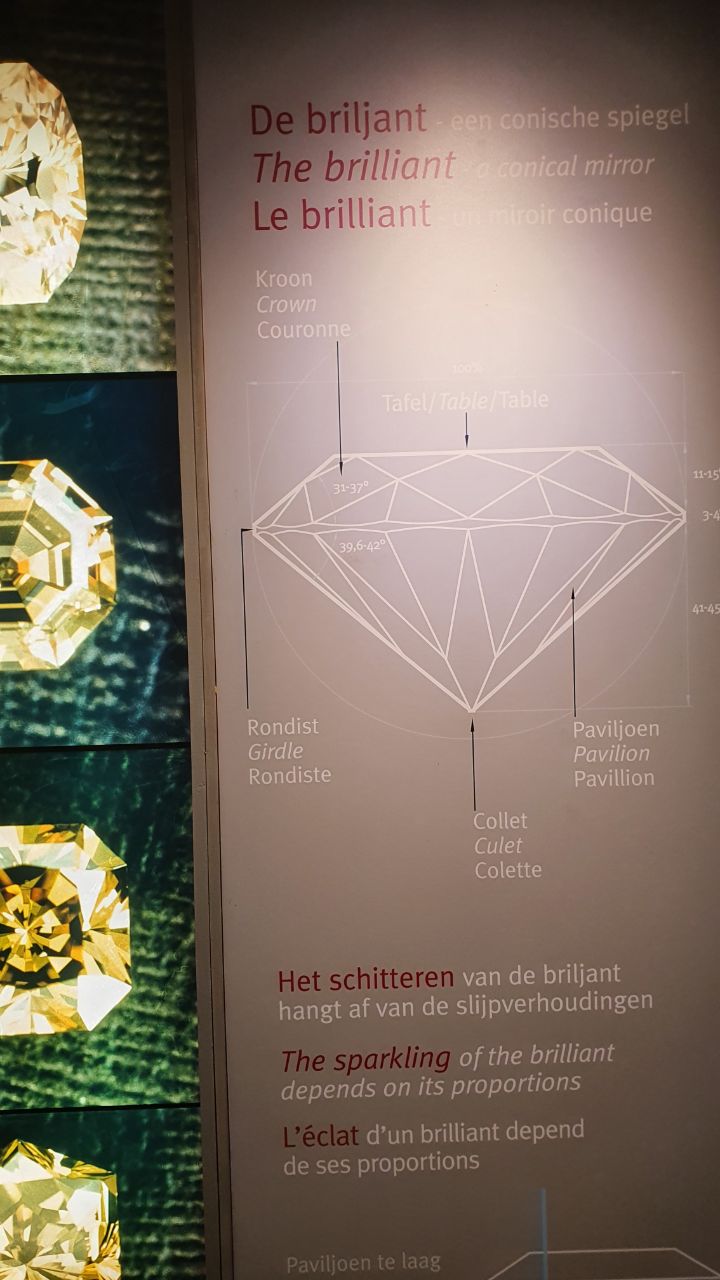 Запропонована на конкурсі загальна тема щодо демонстрації досліду-фокусу на основі оптичних явищ є актуальною, оскільки:
Дослідження за цією темою направлені на розвиток дослідницьких здібностей, підвищення допитливості та цікавості до науки;
Розкриття запропонованої теми в нашому досліді приводить до дослідження явища повного внутрішнього відбивання світла, яке має науково-практичне значення в системах глобальної комунікації, медицині та багатьох інших сферах.
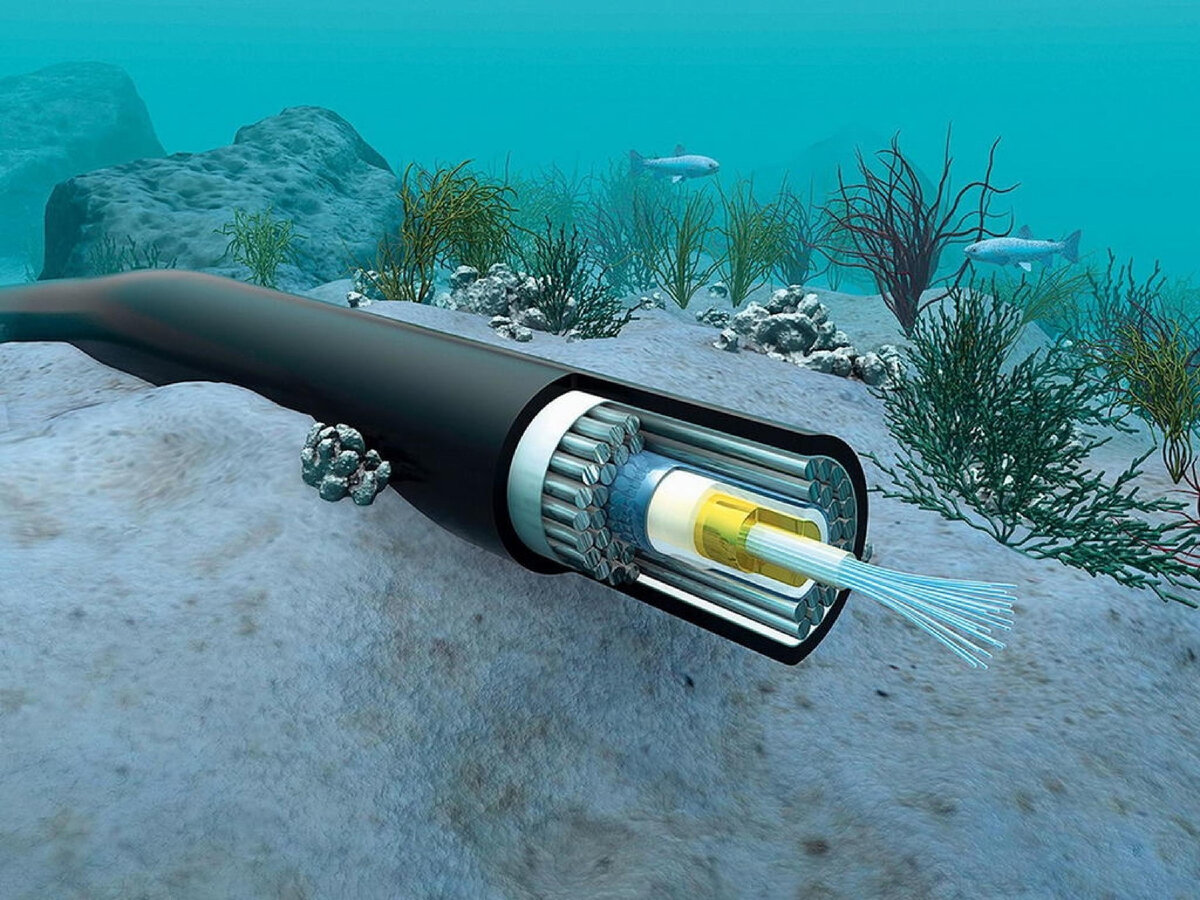 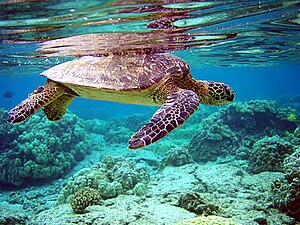 Мета роботи. Продемонструвати і пояснити дослід-фокус, у якому спостерігається, як закопчена чорна поверхня під водою виглядає дзеркальною. 
Об’єкт дослідження. Повне внутрішнє відбивання світла.
Предмет дослідження. Повне внутрішнє відбивання світла від повітряної плівки, утвореної на поверхні, яка не змочується водою.
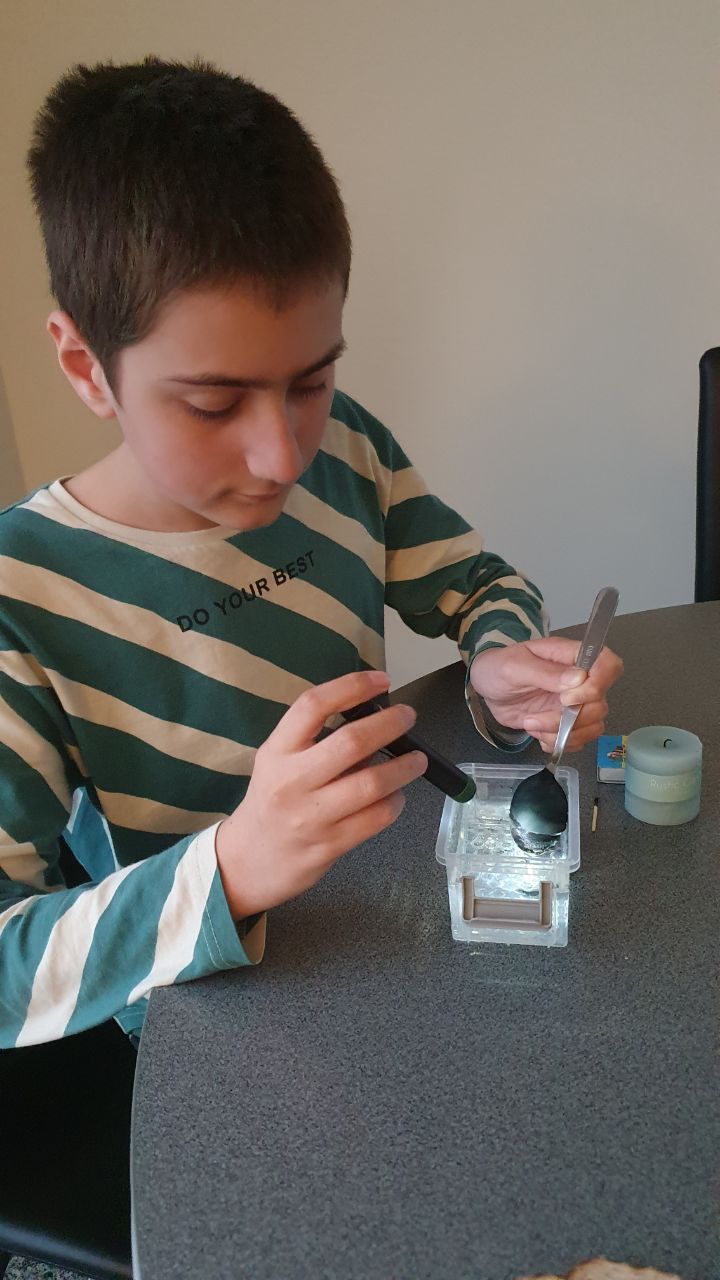 Завдання:
Вивчити феномен повно внутрішнього відбивання та його використання
Дослідити повне внутрішнє відбивання на прикладі перетворення закопленої ложки в дзеркальну за допомогою світла
 Описати та дослідити дослід-фокус
Навести приклади найбільш глобального впливу цього явища на розвиток людства.
Закон заломлення світла на межі двох середовищ
На межі з менш щільного середовища (наприклад, повітря) та більш щільного середовища (наприклад, води) відбувається часткове відбиття світла і часткове його заломлення. 
При цьому кут падіння α більше кута заломлення γ. кут відбивання β, як зазвичай, дорівнює куту падіння α = β.
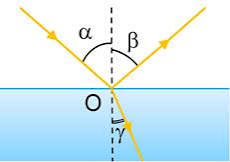 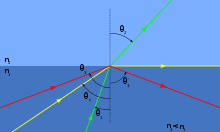 Кут, коли «зникає» заломлений промінь, називають граничним. Промені, які падають з більш щільного середовища під кутом, більшим граничного дають лише відбиття променю.
На малюнку видно приклад коли  кут зникає і починається повне внутрішнє відбивання
Схематично явище внутрішнього відбивання пояснює малюнок. 
Справа в тому, що поверхня, вкрита сажею, не змочується, і тому на ній утворюється шар повітря, така своєрідна повітряна оболонка. Промені, що попадають на межу цієї повітряної оболонки, падають під граничними кутами, або навіть більшими.
Це призводить до повного внутрішнього відбивання, а відбиті від межі між повітряним шаром і водою промені дають ефект дзеркальної, блискучої поверхні.
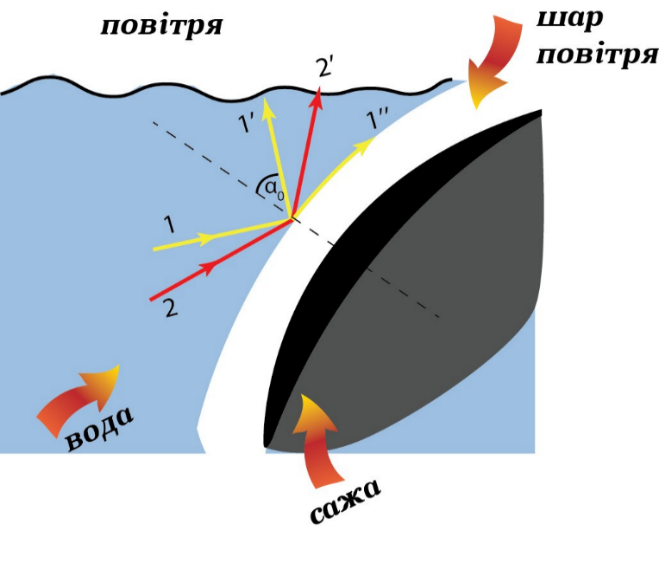 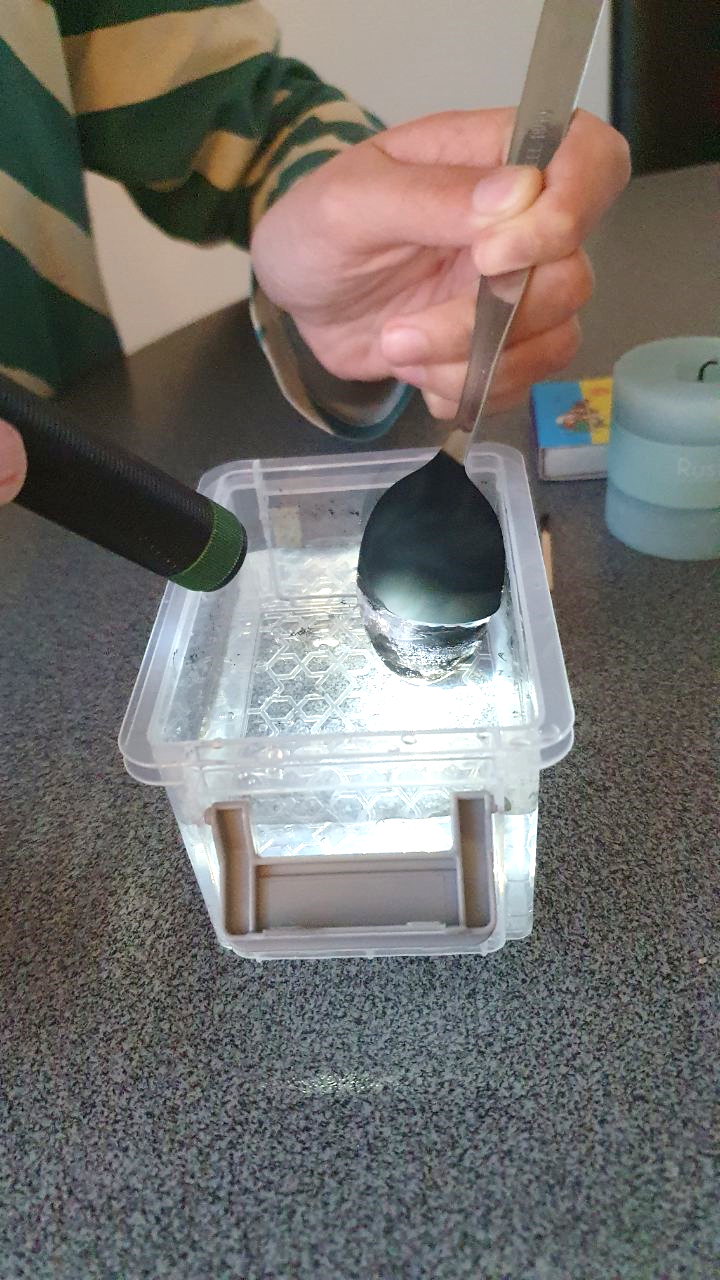 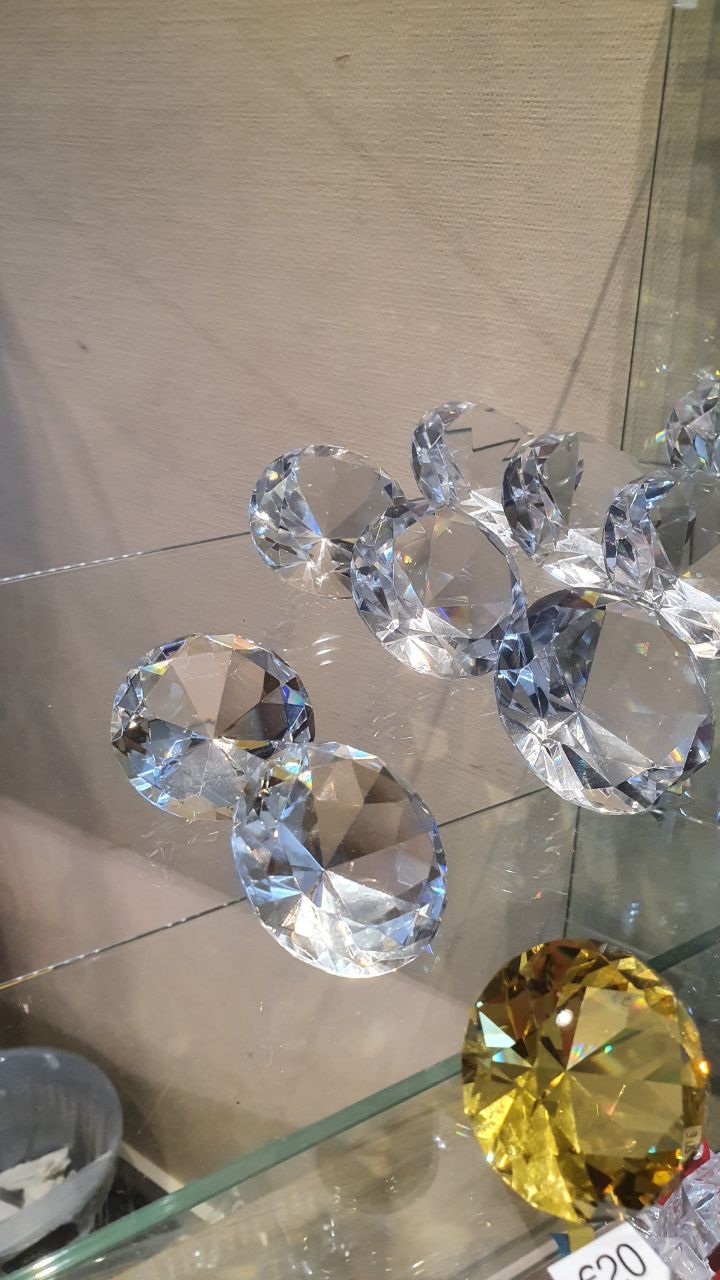 Бельгійські майстри з давніх-давен гравірували  алмаз щоб досягти явища повного внутрішнього відбивання світла.
Після цього, алмаз - перетворюється на діамант і його грані починають яскраво сяяти.
Як діаманти пов’язані з повним внутрішнім відбиванням?
Як світлове явище вплинуло на передачу інформацію?
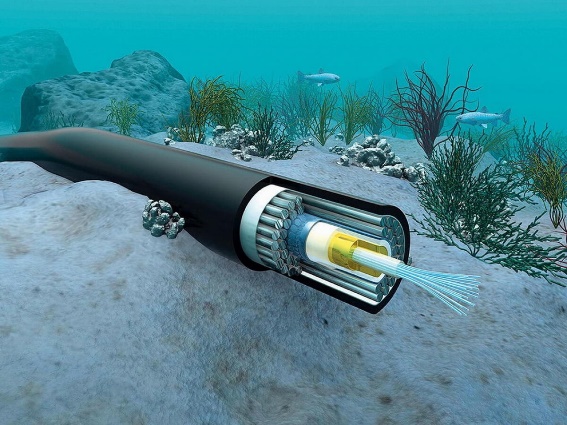 Другий факт, який з двацятого століття все більше впливає на сучасний розвиток людства - оптоволоконні канали зв'язку. Весь світ обплутано більш ніж 1 млн. км оптоволоконних кабелів, за якими зі швидкістю десятків терабіт в секунду передається інформація на якій тримається життєдіяльність усього глобального світу.
Обмін такою кількістю інформації був би неможливий без явища "повне внутрішнє відбивання світла". Саме це явище закладено у принцип передачі сигналу в оптоволоконних кабелях.
Висновки та результати
Явище повного внутрішнього відбивання на межі води та повітряного шару на закопченій поверхні, що було продемонстровано з допомогою фокусу-досліду.Надано пояснення явища та описано його взаємозв’язки фактами розвитку людства.
Джерела і література
Джерела і література
1. https://youtube.com/@pvictor54?si=mqxq4tMWI75H5PNW Уроки П.А. Віктора №191-203 
2. https://bosy.com.ua/transokeanichni-pidvodni-kabeli-zvyazku/
3. Білоус Світлана Досліди-фокуси, досліди забави. Науково-популярне видання для дітей. Львів – 2008, 112 с.
4. https://shkola.in.ua/2541-fizyka-9-klas-bar-iakhtar-2022.html  Електроний Підручник Фізики 9 класа Бар’яхтара 2022 року